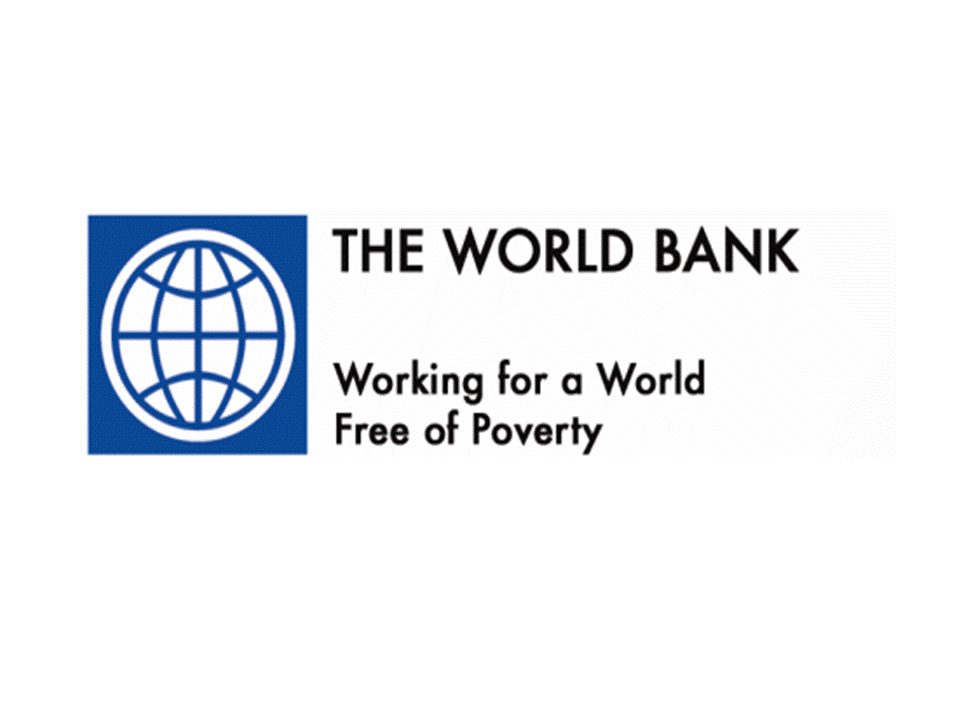 Modern public procurement: From compliance to performance
SARPS
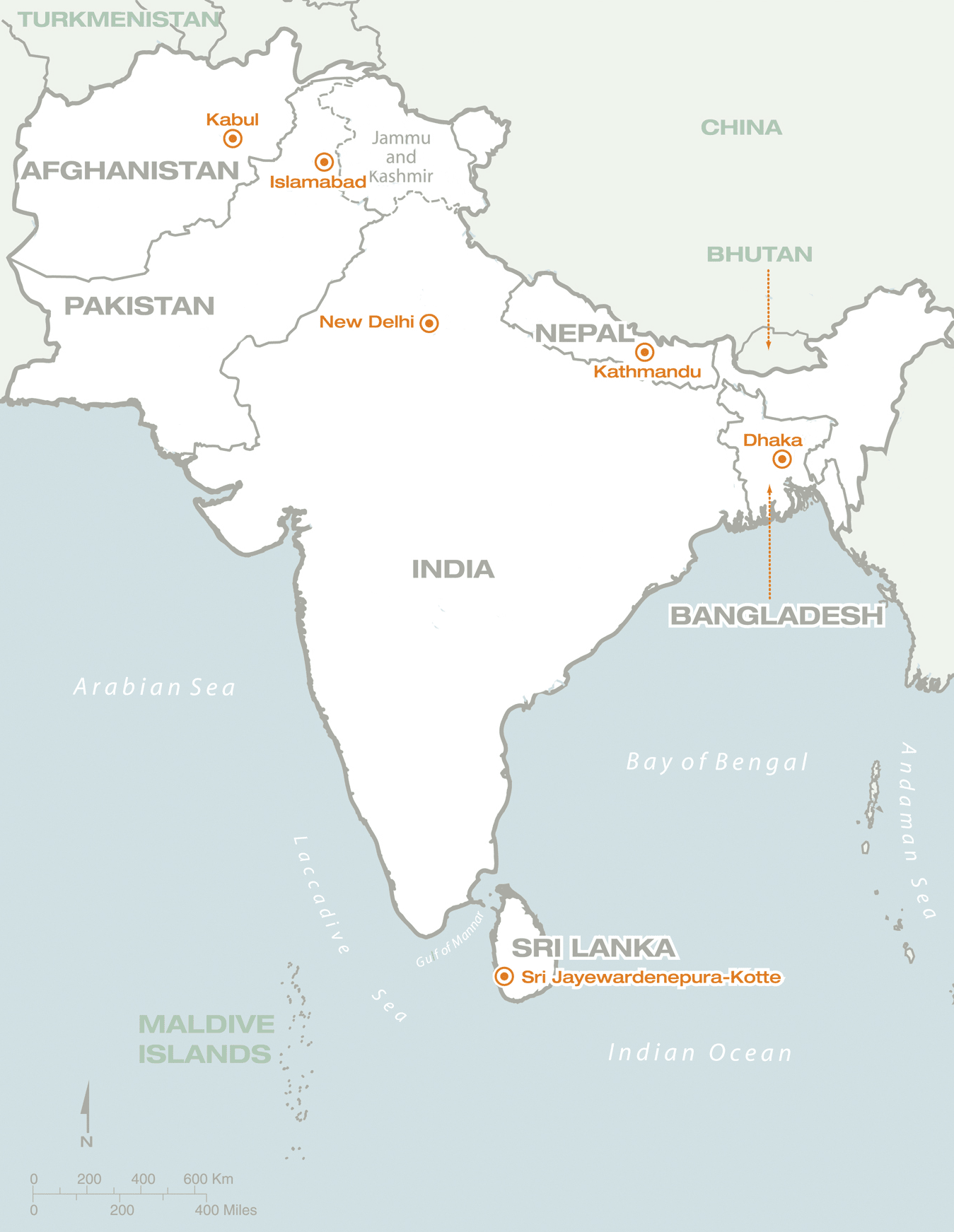 Public Procurement could reach up to 16% of the GDP (1) and in some cases even more
We are talking about USD 400 BB
SAR GDP is around USD 2.500 BB
Sound procurement systems are key to development
(1) OECD
SAR countries’ procurement systems are slowly adopting new practices
Although there are differences between countries, all of them are far from what it can be achieved
The basic challenge is to measure the performance (value for money, integrity, efficiency) and then improve
Agencies
Policy maker
?
?
X
Transactions
Action plans to improve
Transactions
Indicators
Transactions
Transactions
Where to improve? What is the next step?It will depend on the indicators but some areas to consider are …
General environment
Regulatory Framework
Dispute resolution mechanisms
Information access policies
Suppliers registry
E procurement
Framework agreements
Training
Reverse auction
Methods
Capacity building
Procurement
Certification
Support
Auction theory analysis
Core Procurement Process
Indicators
Records
Contract management
Benchmarks
Spend analysis
Systems
Information flows
Processes and systems
Standardization
Indicators
Capacity building
Policies
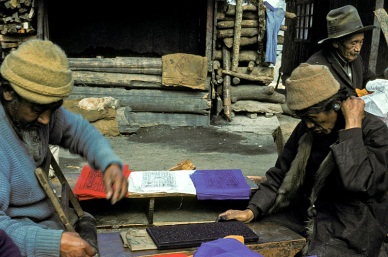 Sustainable procurement
SME
Local preferences
Gender
Others
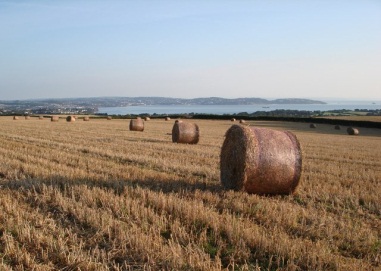 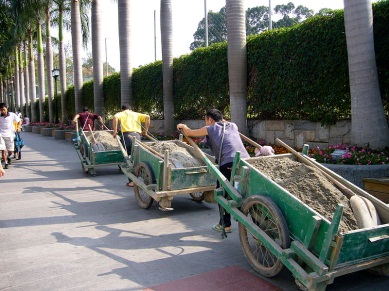 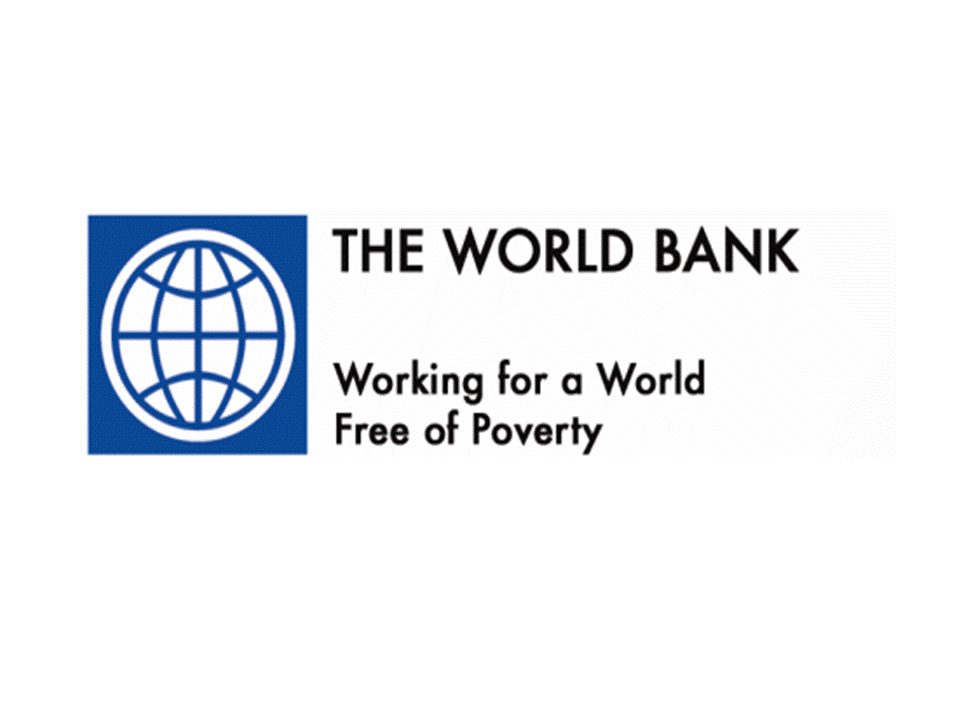 We can support bringing state of the art technical expertise
SARPS